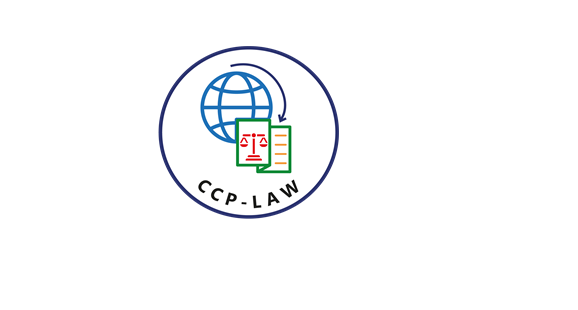 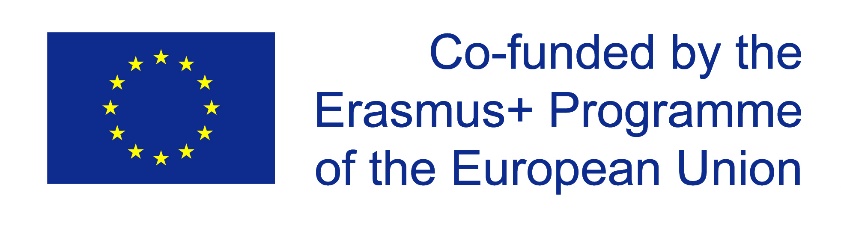 CCP-LAW
Curricula development on Climate Change Policy and Law
Subject title: Climate Change Policy
Instructor Name: Dr. Rahul Nikam
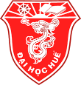 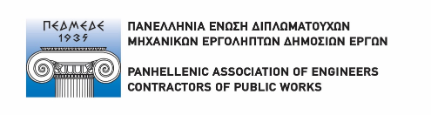 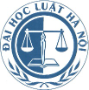 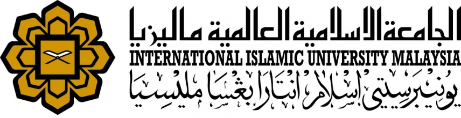 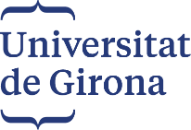 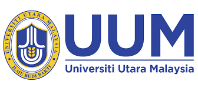 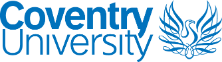 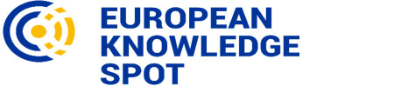 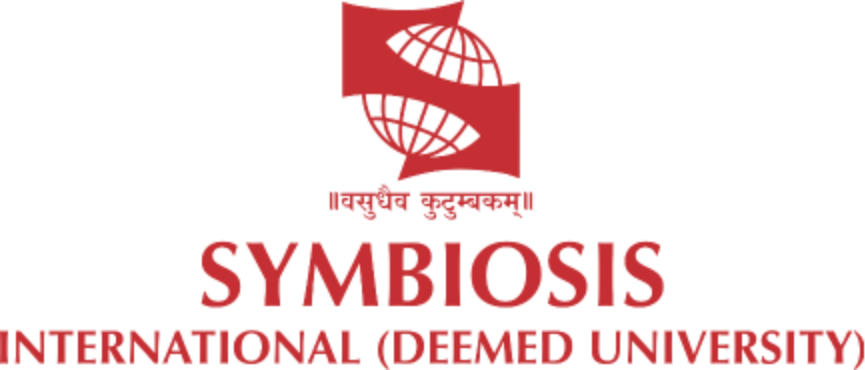 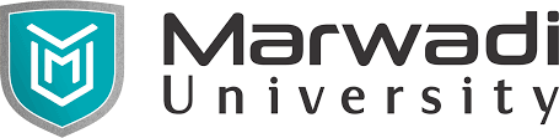 Project No of Reference: 618874-EPP-1-2020-1-VN-EPPKA2-CBHE-JP: 
The European Commission's support for the production of this publication does not constitute an endorsement of the contents, which reflect the views only of the authors, and the Commission cannot be held responsible for any use which may be made of the information contained therein.
Carbon pricing - international trade and the decarbonization of international trade
Carbon pricing & international trade 
Carbon pricing can be an important instrument for reducing carbon emissions 
 Carbon pricing schemes proliferate but cover only a modest share of emissions 
 Pricing carbon globally could contribute significantly to the low-carbon transition 
 Promoting carbon pricing globally faces major challenges 
 Free-rider problem 
 Fair burden-sharing 
 Technical challenges in global carbon pricing 
Uncoordinated carbon pricing policies could undermine climate action and lead to trade tensions.
It can lead to carbon leakage, loss of competitiveness, and burdensome costs
Carbon pricing - international trade and the decarbonization of international trade
Differences in carbon prices are likely to lead to limited carbon leakage 
Competitiveness losses in emission-intensive trade-exposed sectors could be substantial
Unconditional carbon pricing schemes increase administrative and compliance costs 
b.  The absence of coordinated climate action could lead to the adoption of border carbon adjustment mechanisms 
 Economic argument favoring border carbon adjustment 
 Economic arguments against border carbon adjustments 
 Adopting BCA involves a host of design questions 
3. Greater international cooperation is required to advance ambitious carbon pricing policies
  International cooperation on carbon pricing is slowly taking shape  
  International trade cooperation can contribute to supporting carbon pricing action
Carbon pricing - international trade and the decarbonization of international trade
c. WTO disciplines help to prevent protectionism and to promote well-designed carbon pricing 
d. The needs of all countries, and developing countries in particular, must be part of discussions on carbon pricing
Carbon pricing - international trade and the decarbonization of international trade
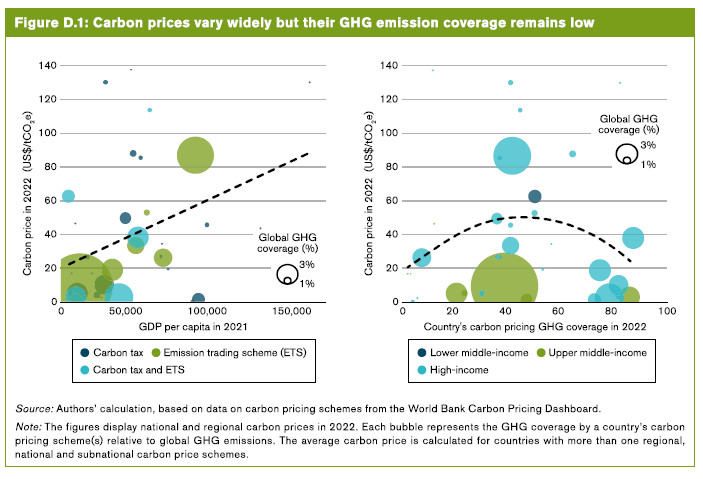 Carbon pricing - international trade and the decarbonization of international trade
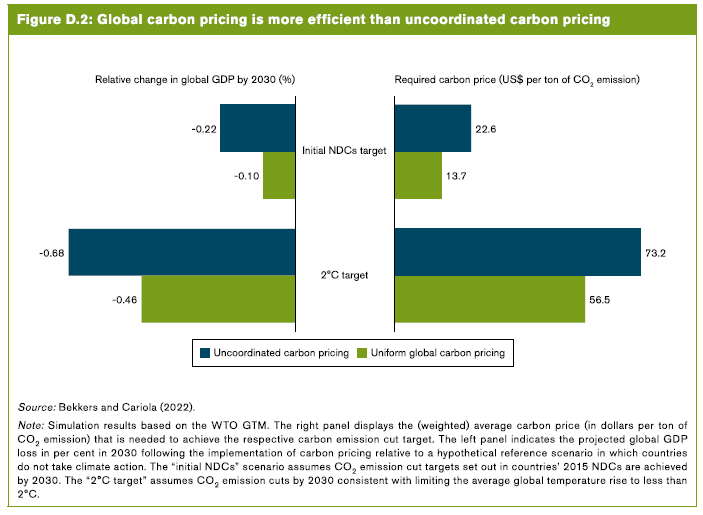 Carbon pricing - international trade and the decarbonization of international trade
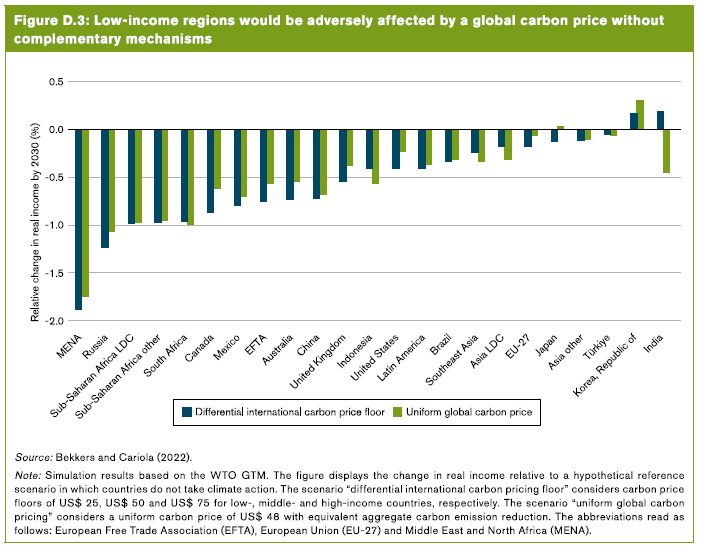 Carbon pricing - international trade and the decarbonization of international trade
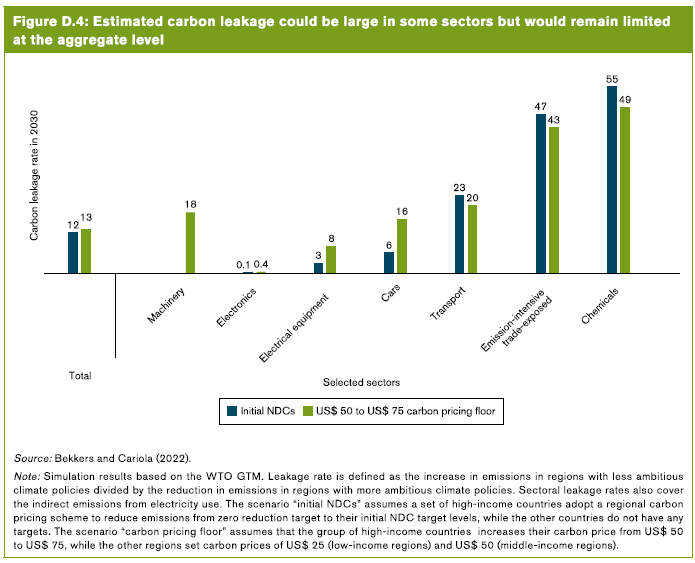 Carbon pricing - international trade and the decarbonization of international trade
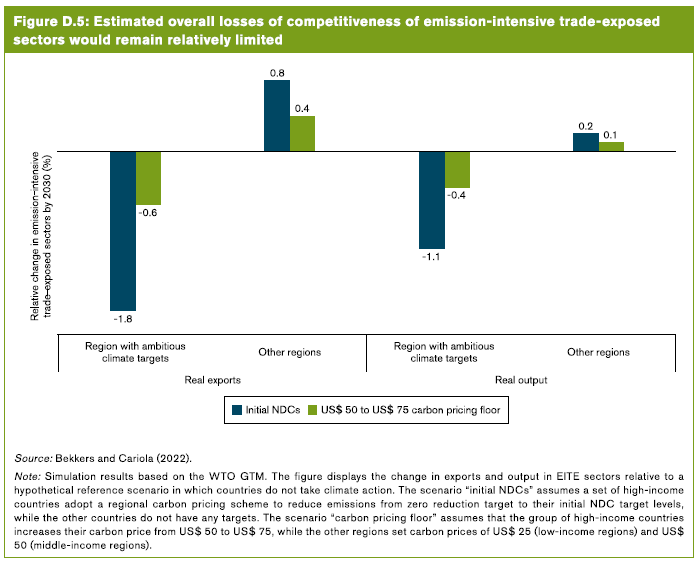 Further Reading
Trade and climate change https://www.wto.org/english/tratop_e/envir_e/climate_intro_e.htm 
World Trade Report 2022 Climate change and international trade https://www.wto.org/english/res_e/publications_e/wtr22_e.htm